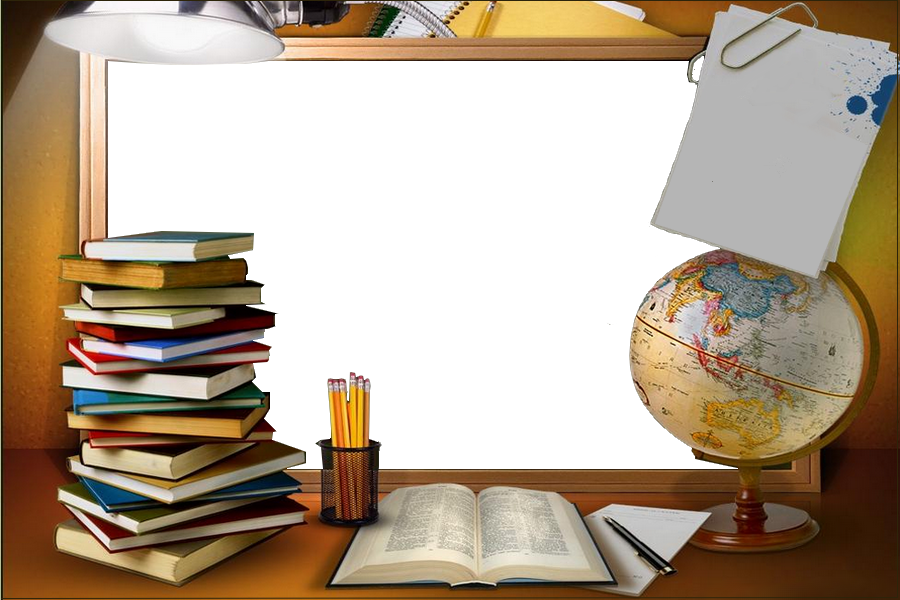 Урок №16. Звук [с], [с']. Буквы С.с.
Цели: сформировать умение дифференцировать звуки [с] и [с`] и находить их место  в слове.
ЗВУКИ
гласные
согласные
С какой буквой и звуками познакомились на предыдущем уроке?
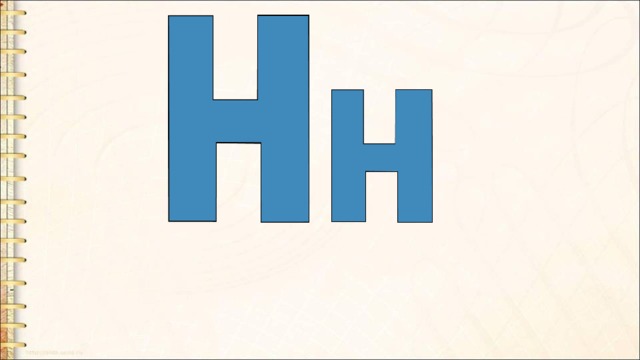 Какой буквой обозначим эти два звука?
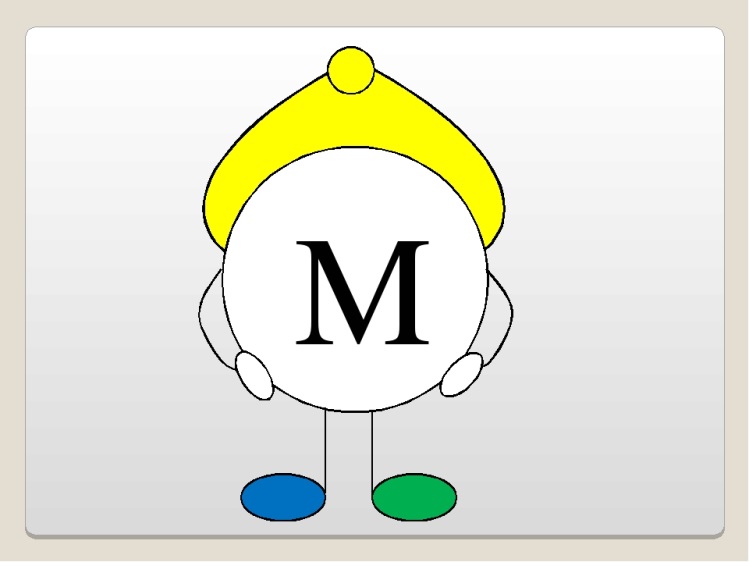 н
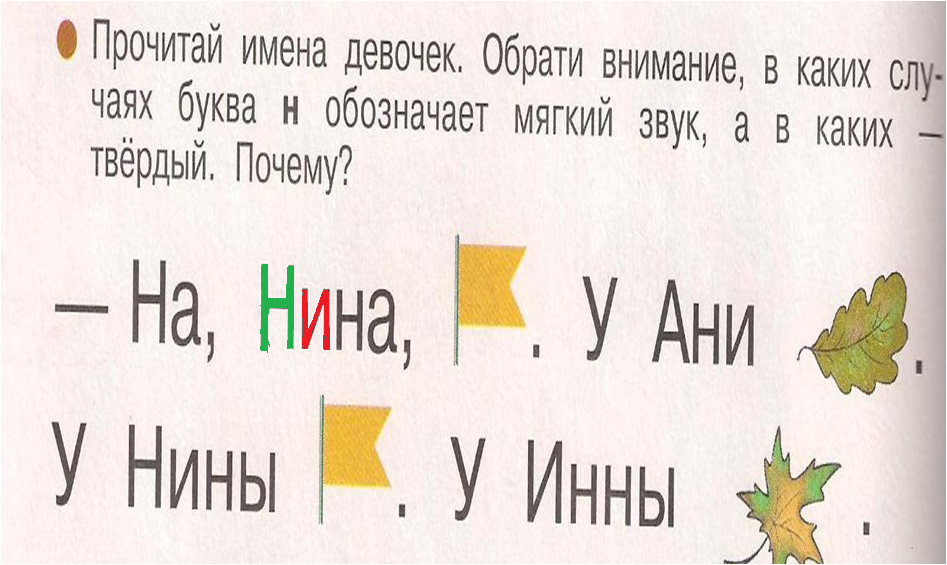 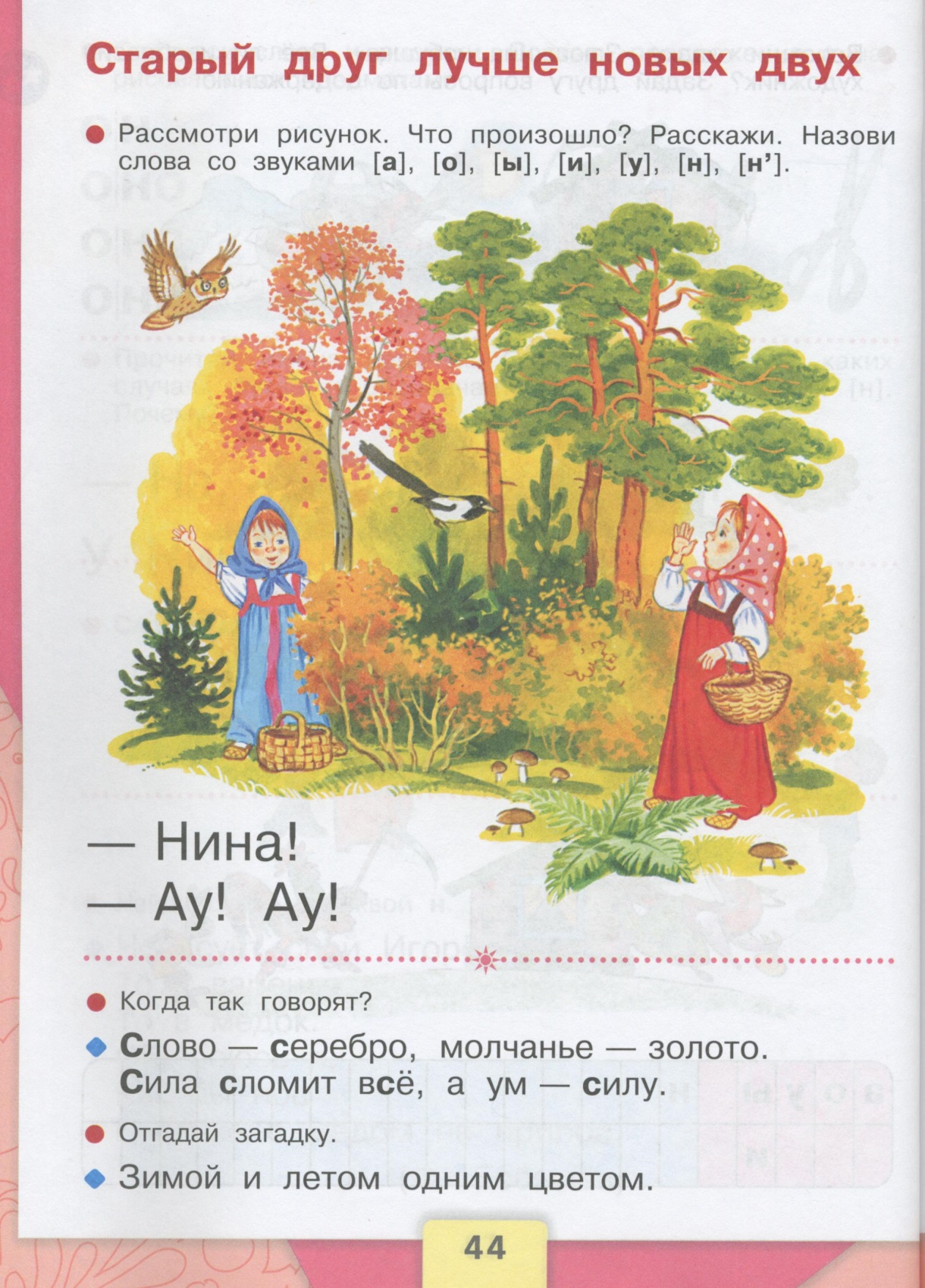 Настоящими друзьями становятся люди, которые пережили вместе много горя и радости, но несмотря ни на что остались верны друг другу
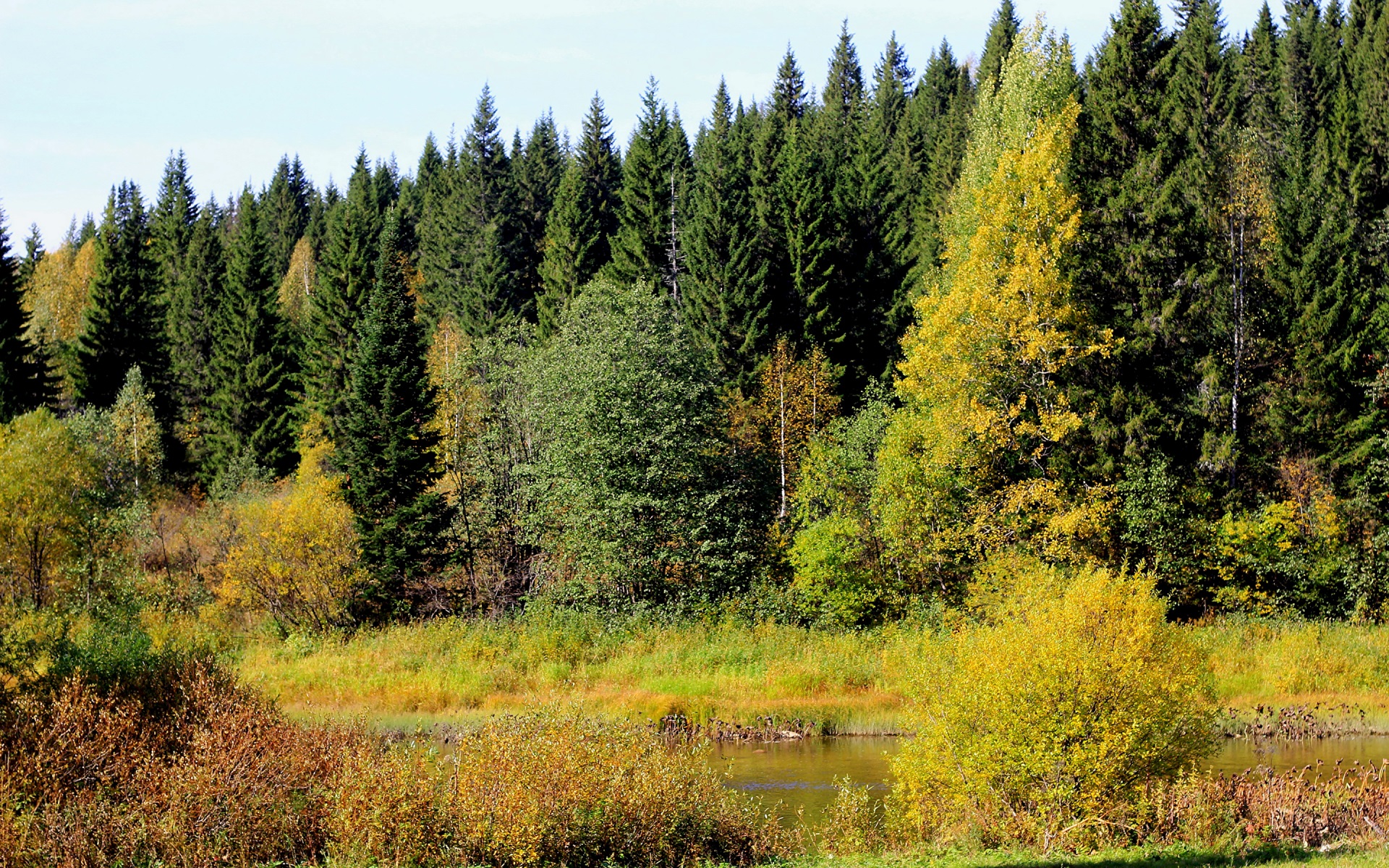 Город этот не простой,Он дремучий и густой.
Назови все гласные в слове.,  последний звук в слове .
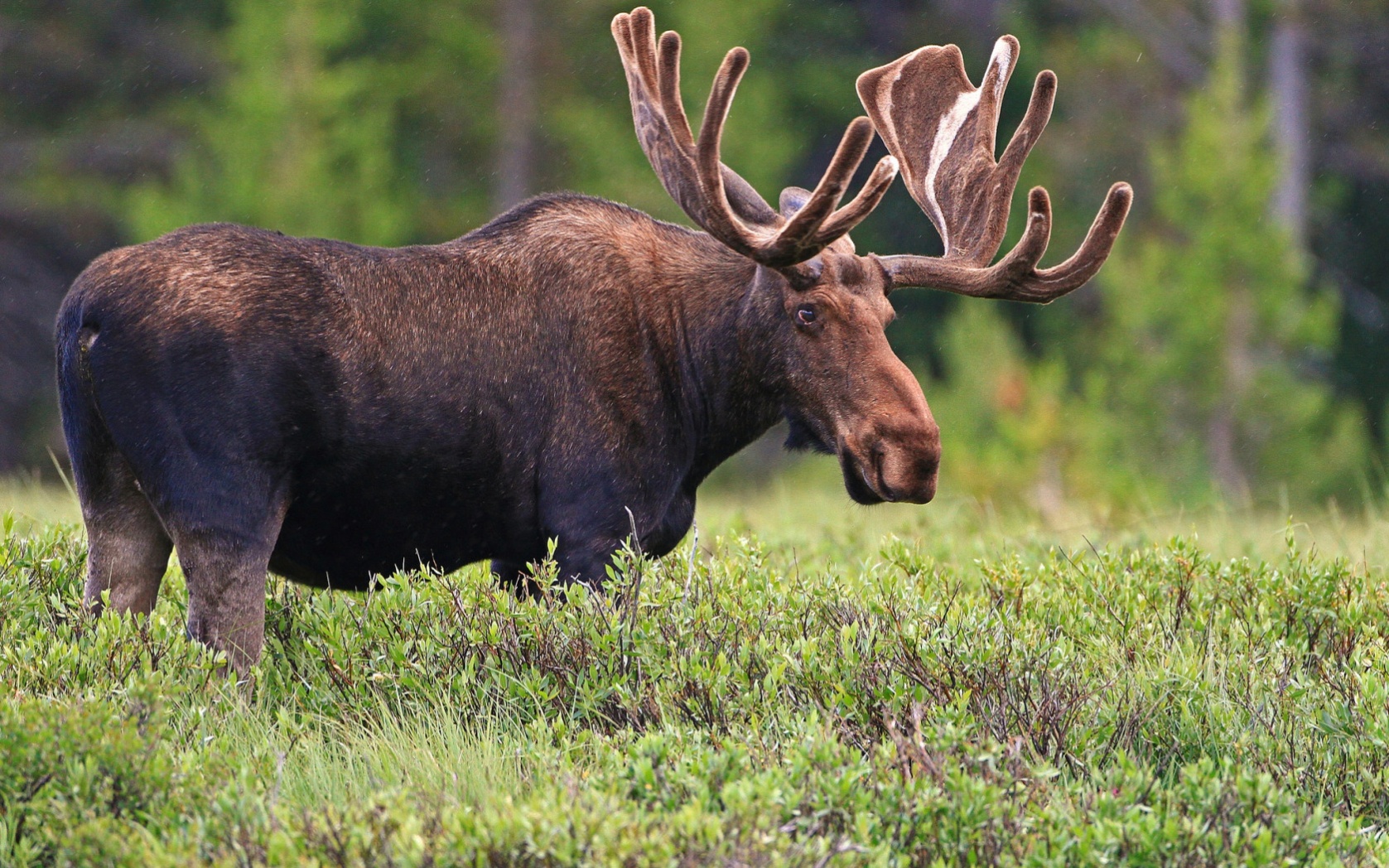 Бесстрашен могучий лесной богатырь.Его не пугает озёрная ширь,И он не боится речной глубины.Ветвисты рога его, ноги длинны.Питается ветками, сочной травой.В осеннее время настрой боевой:Он в утренний час очень грозно ревётИ рёвом соперников к бою зовёт.Доверчиво из лесу к людям идёт,То в парк городской, то в село забредёт.И те, кому видеть его довелось,Ответят, что это животное …
Назови последний звук в  слове
С какими звуками познакомились ?
Какой буквой обозначим эти два звука?
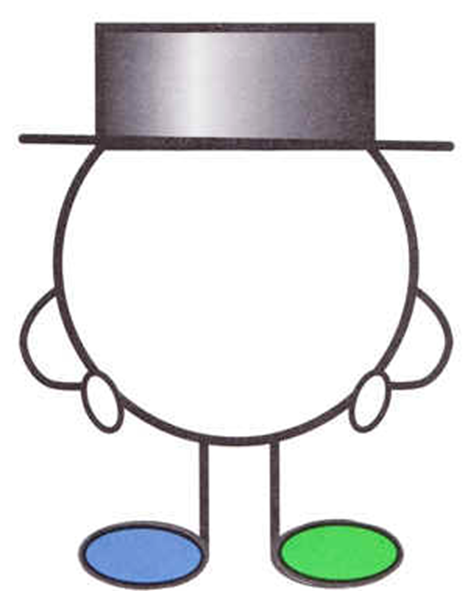 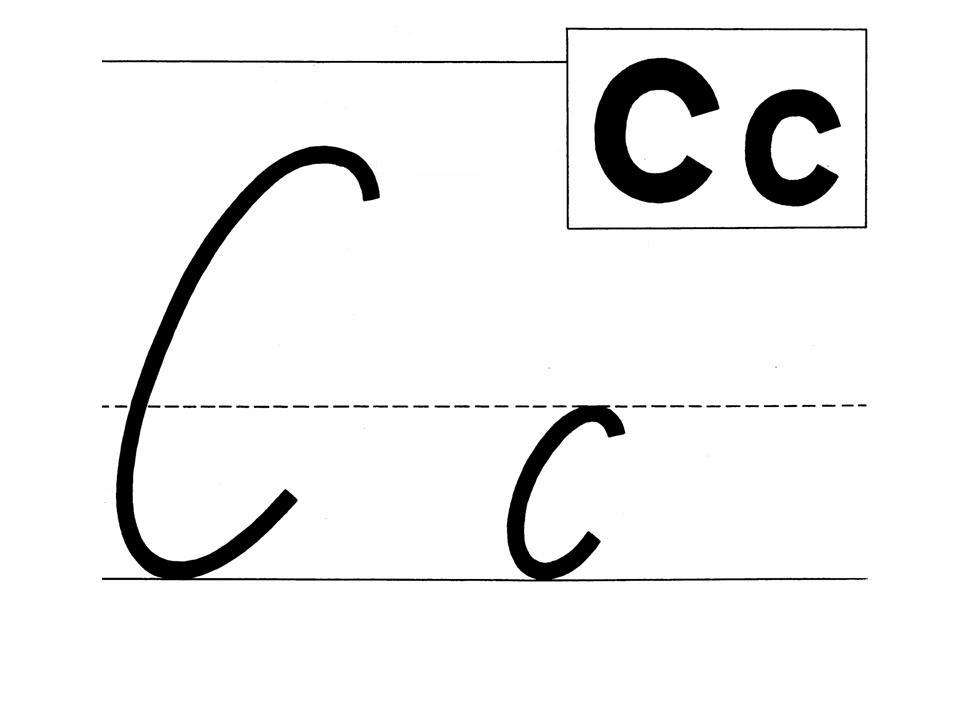 н
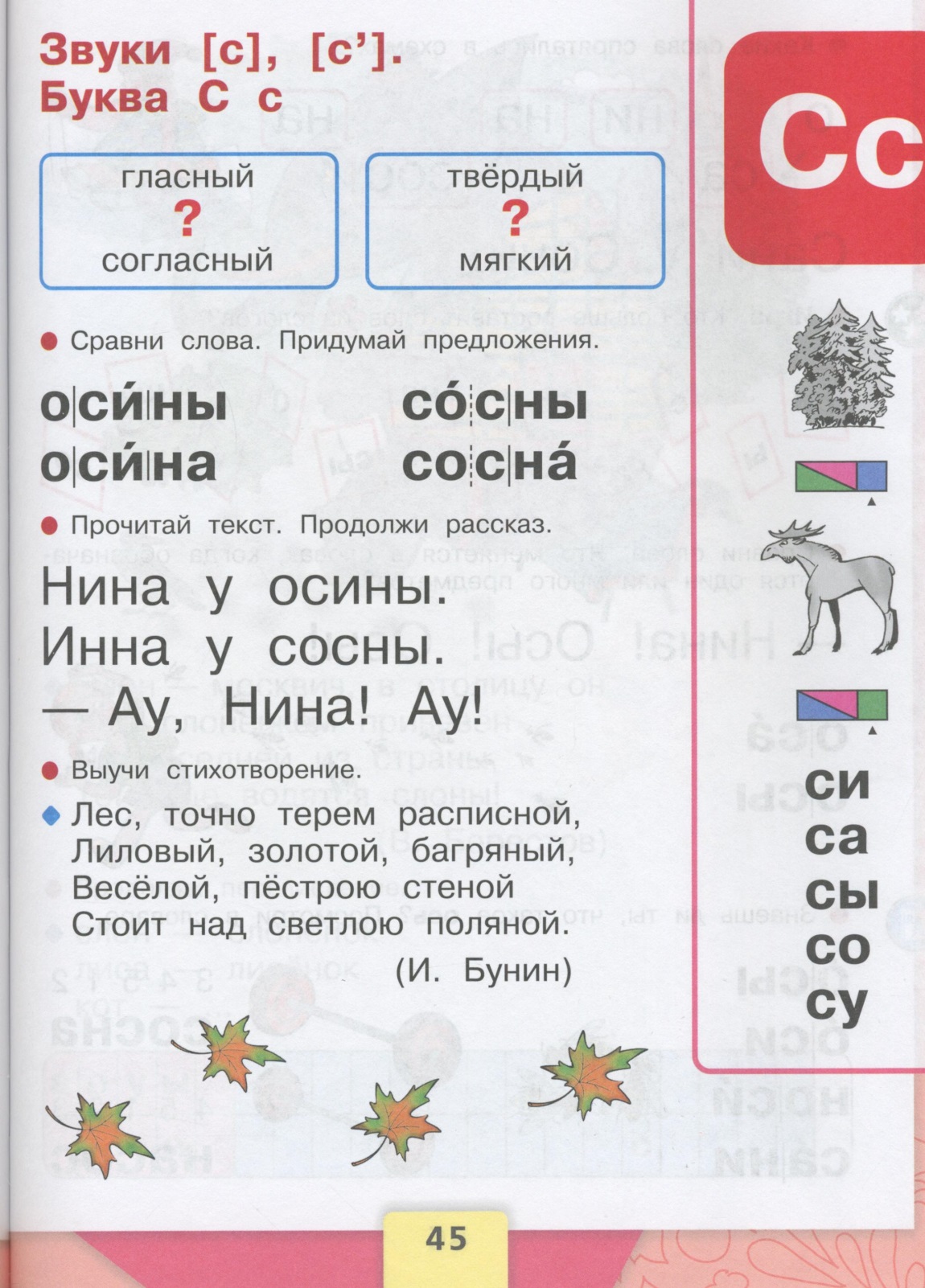 Работа по учебнику на стр.45.
Назови гласные звуки. Перед какими гласными согласный будет твердым? Мягким?
СИ
СА
СЫ
СО
СУ
Буква С  самая светлая, самая сияющая, светящаяся, самая счастливая буква Алфавита, потому что у неё было большое, светлое сердце — как солнышко! И вся она поэтому светилась, как маленькое солнышко! У неё даже в квартире совсем не было лампочек, она в них просто не нуждалась. Везде, где бы она не появлялась, сразу становилось светло, как днём.
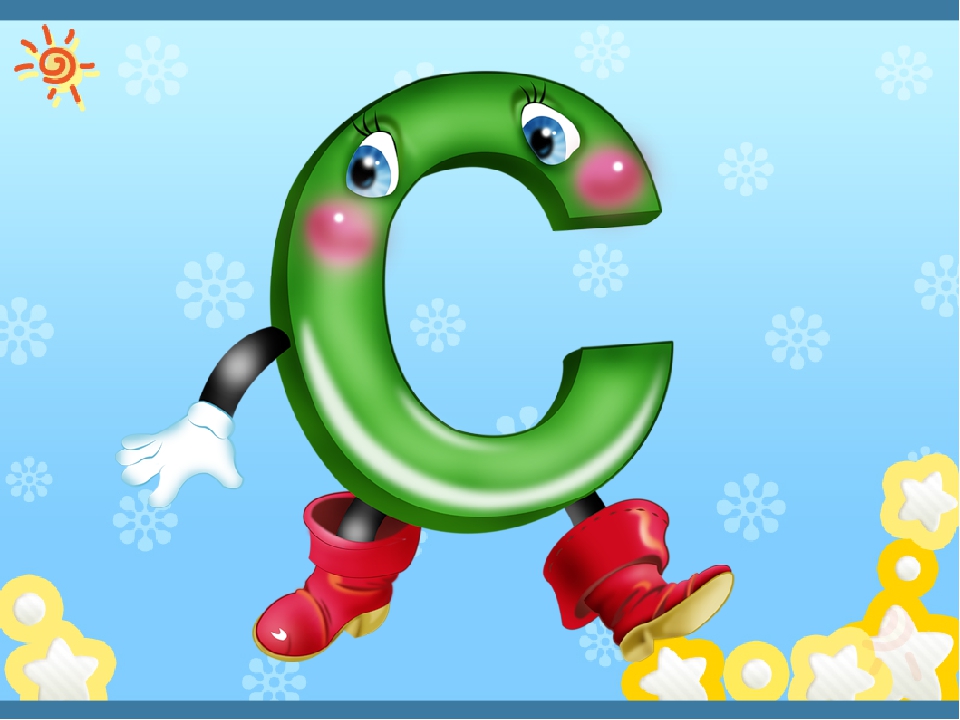 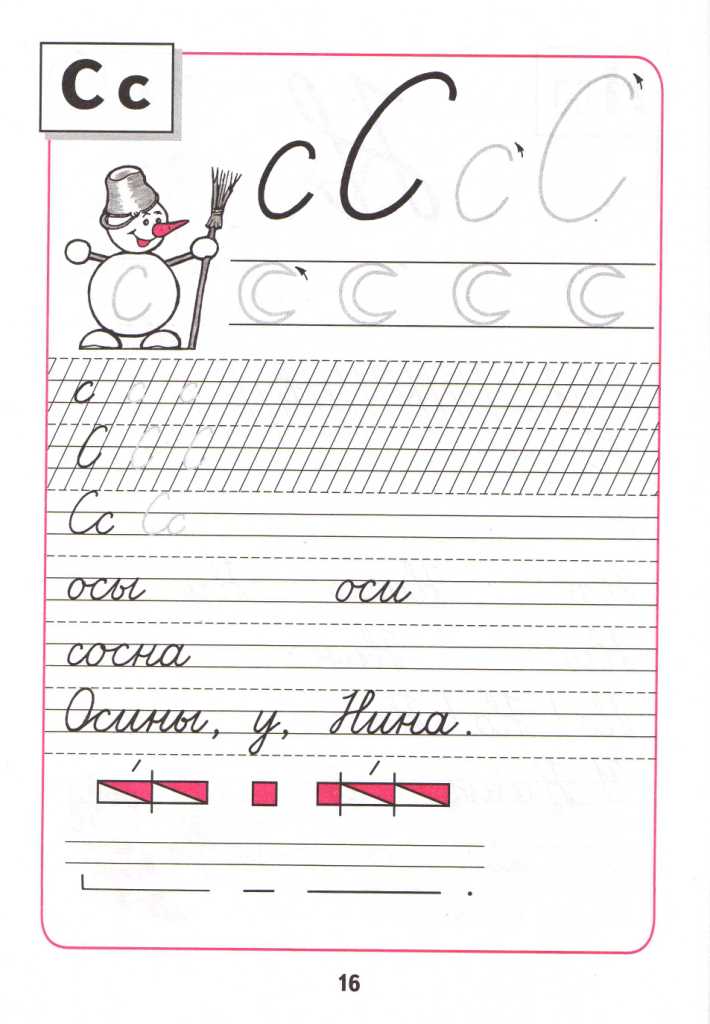 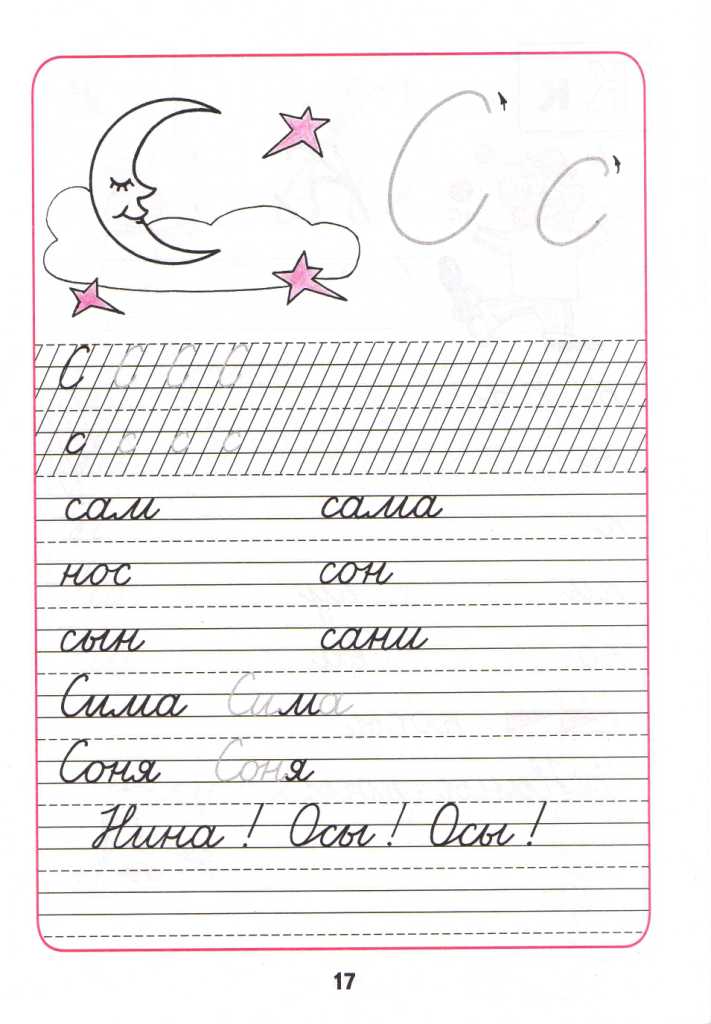 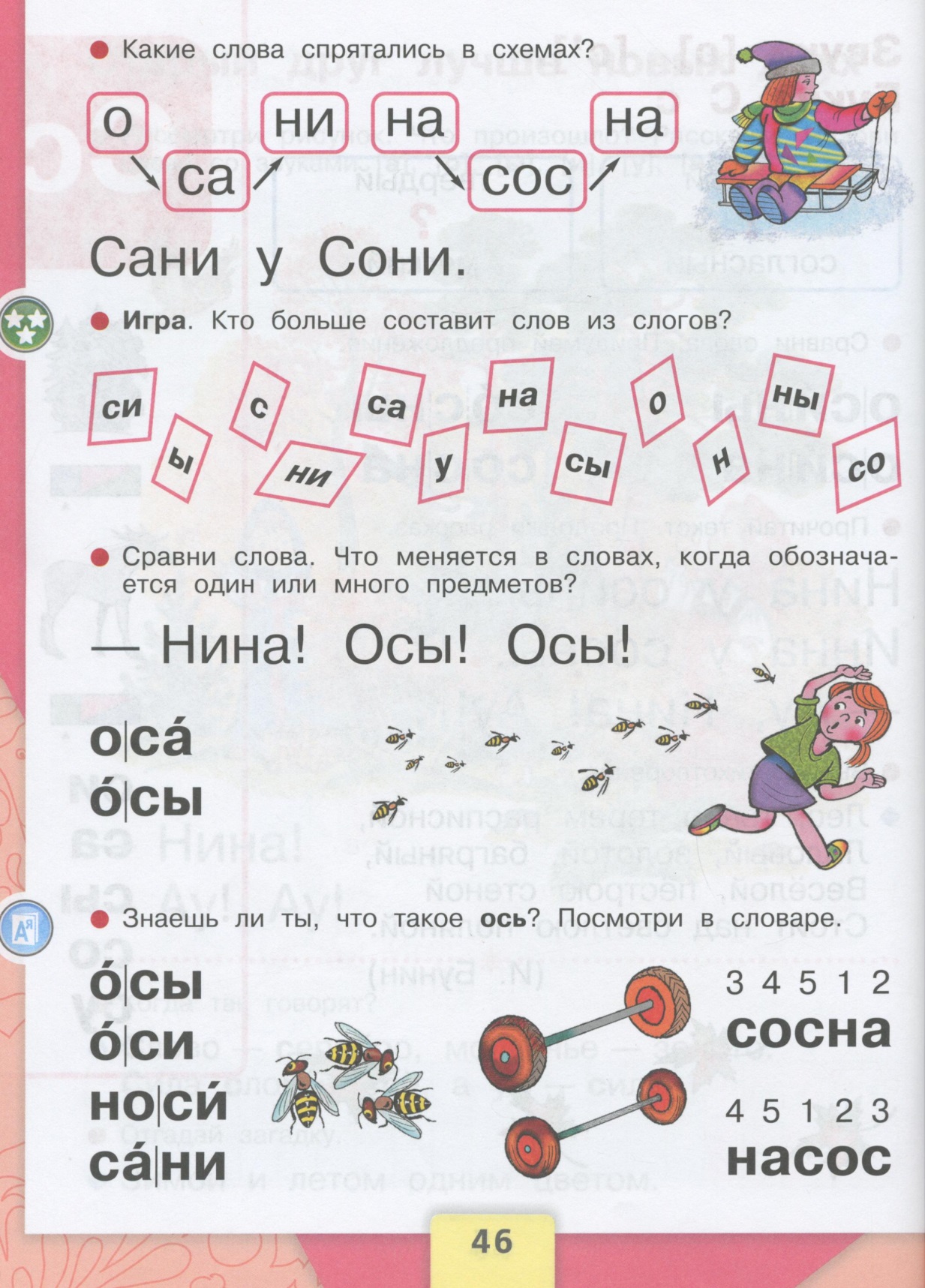 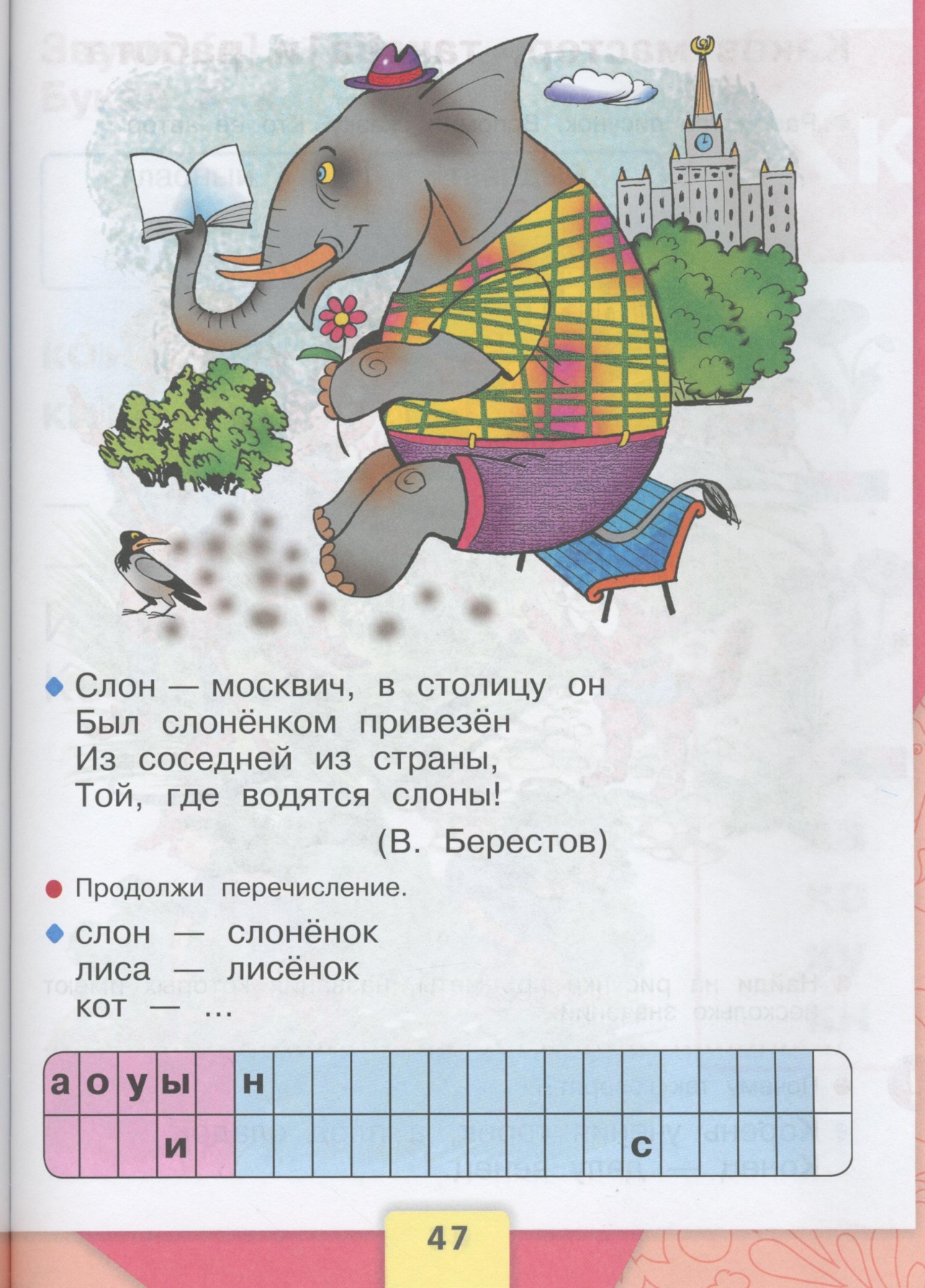 Какой букве, каким  звукам  был посвящен урок?
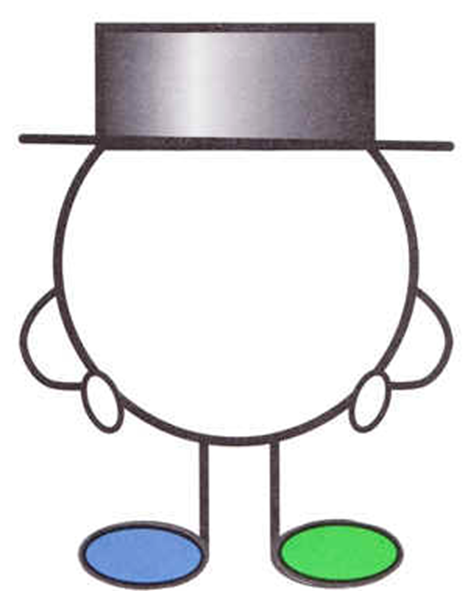 С
Н